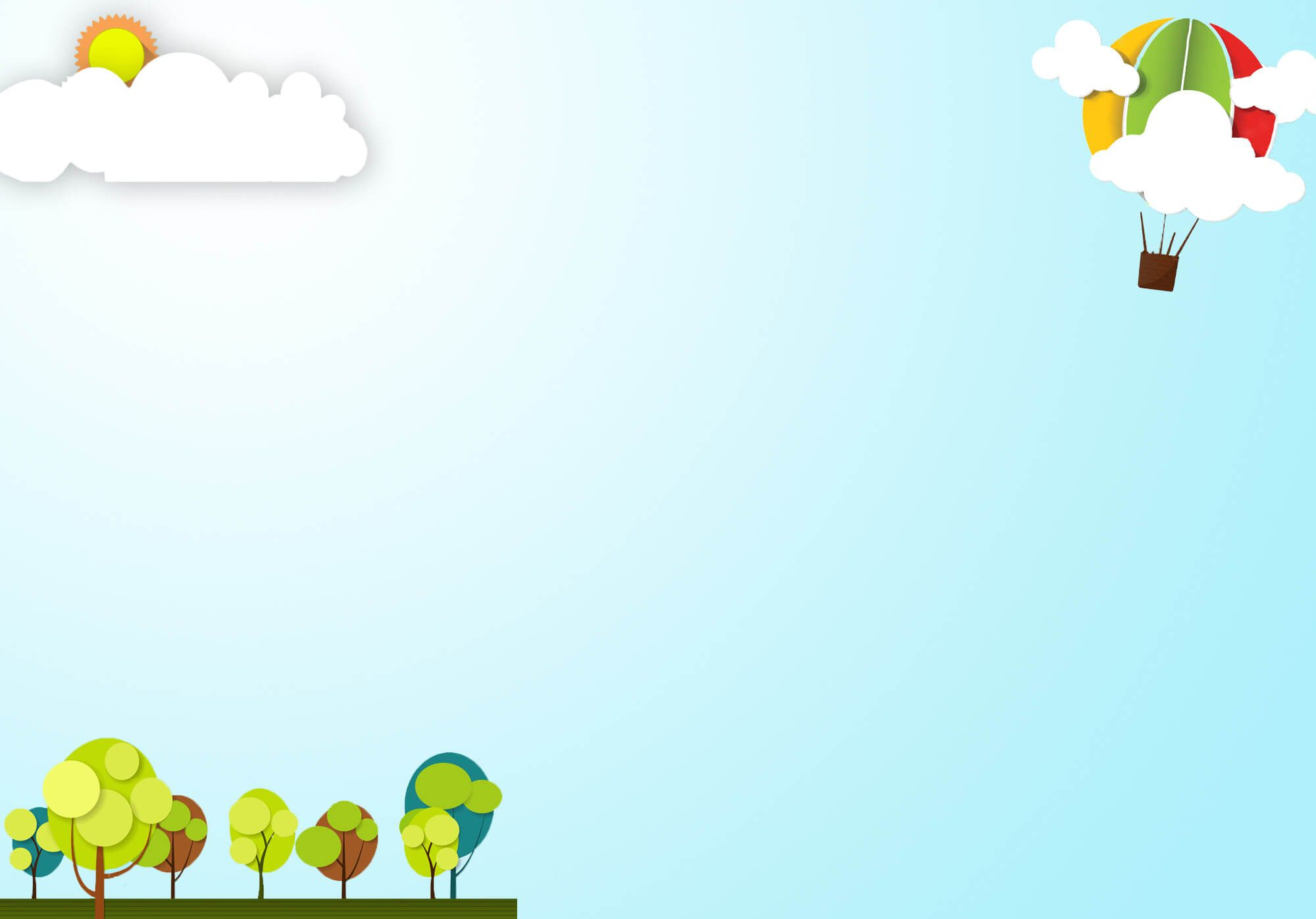 Приемы и методы работыс гиперактивными детьми                      на занятиях
Подготовил учитель-дефектолог
Воронова Татьяна Евгеньевна
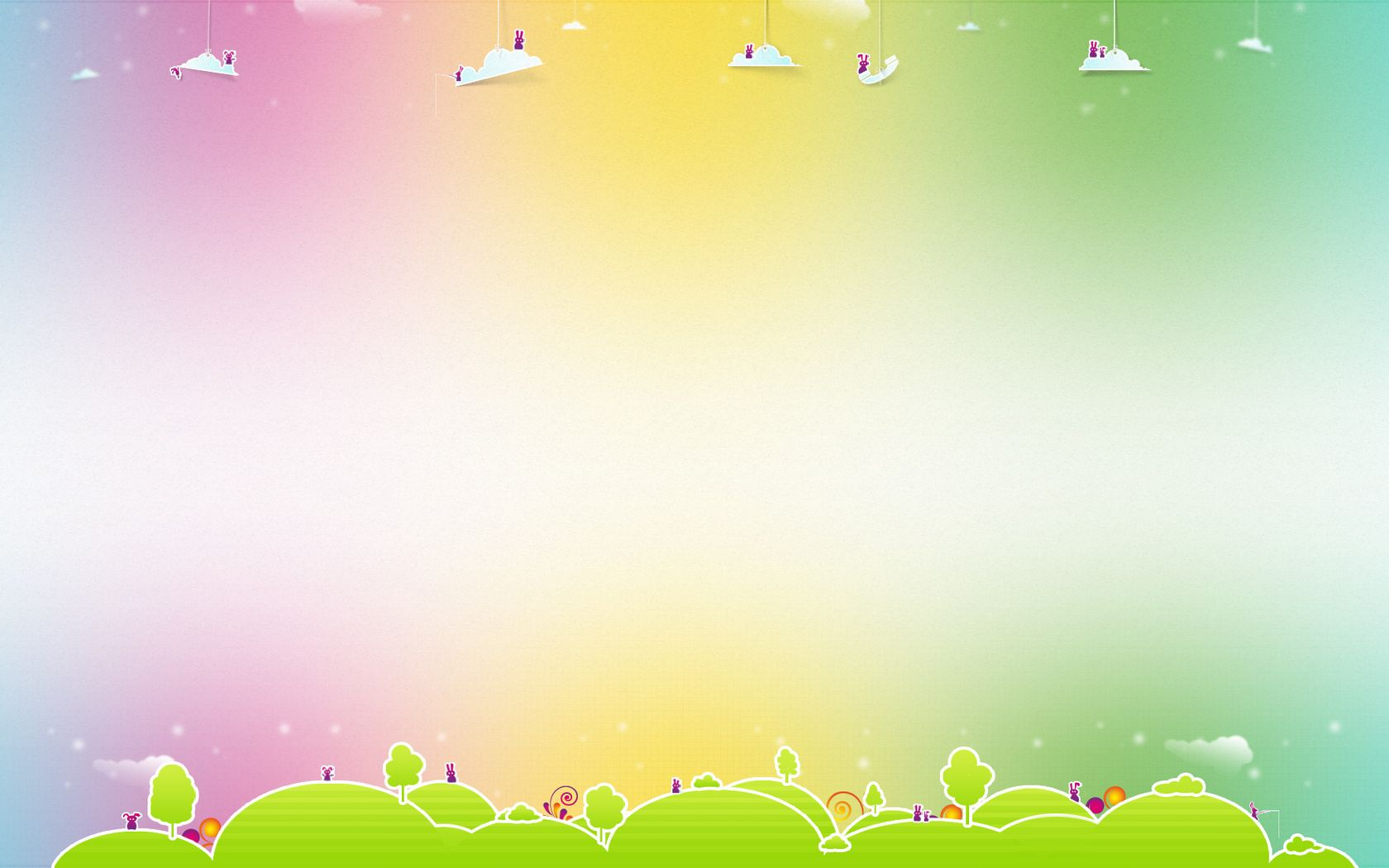 Гиперактивные дети 
это те, кто постоянно двигается, импульсивен, быстро меняет настроение, часто ведёт себя агрессивно. Такие дети редко улавливают суть, их взгляд скользит лишь по поверхности.  
Гиперактивные дети — это «живчики», «вечные двигатели».
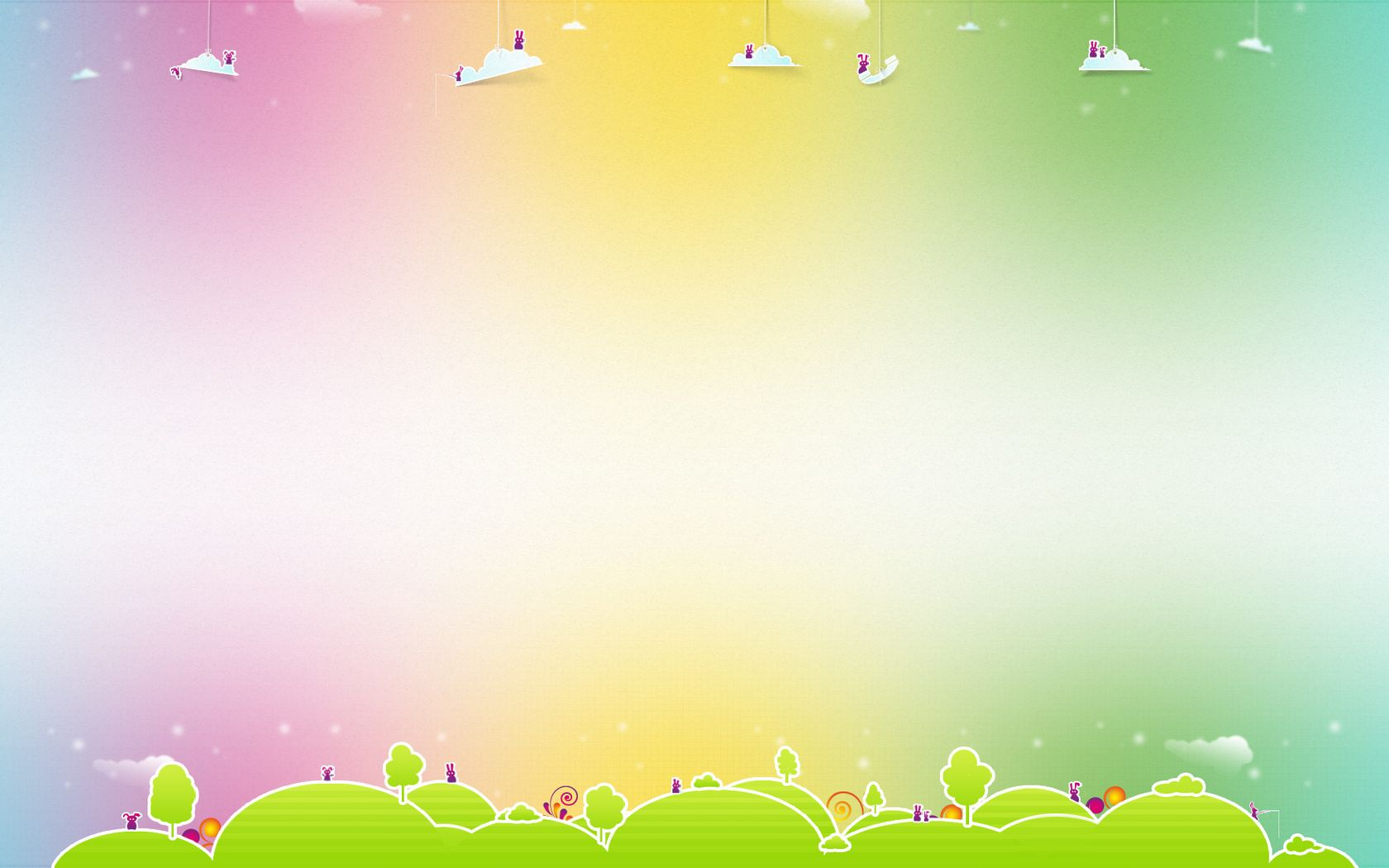 Рекомендации по работе с гиперактивными детьми на занятиях:
Использовать методы переключения и перерывы;
Предлагать сначала лёгкие задания;
Использовать тактильный контакт;
Оставаться спокойным;
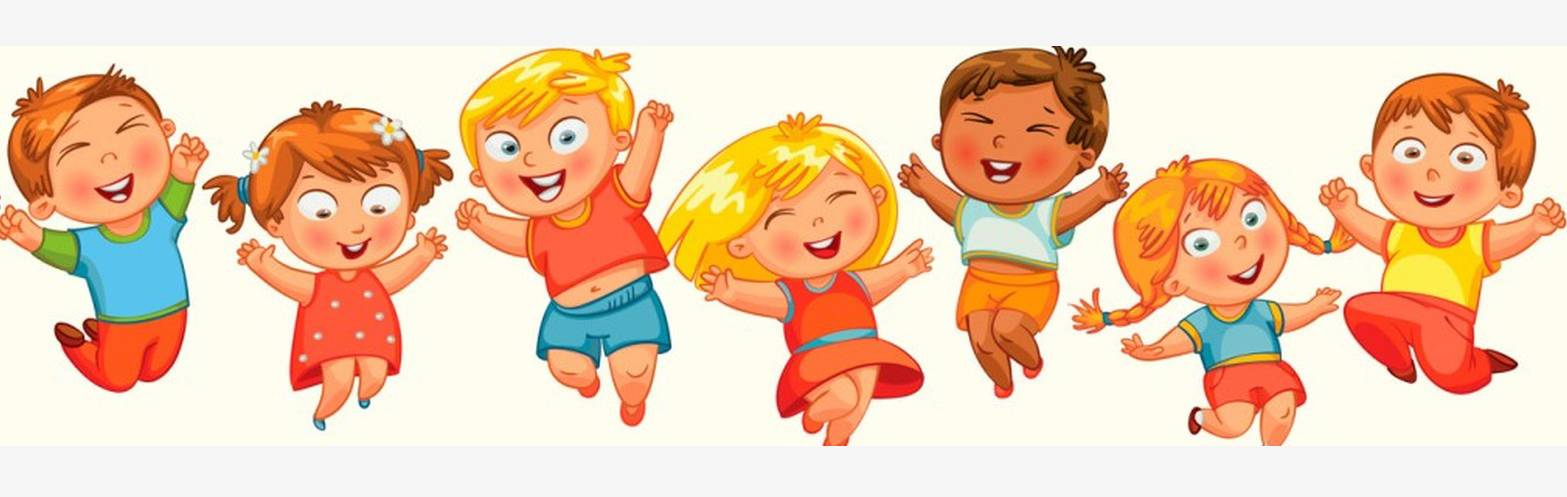 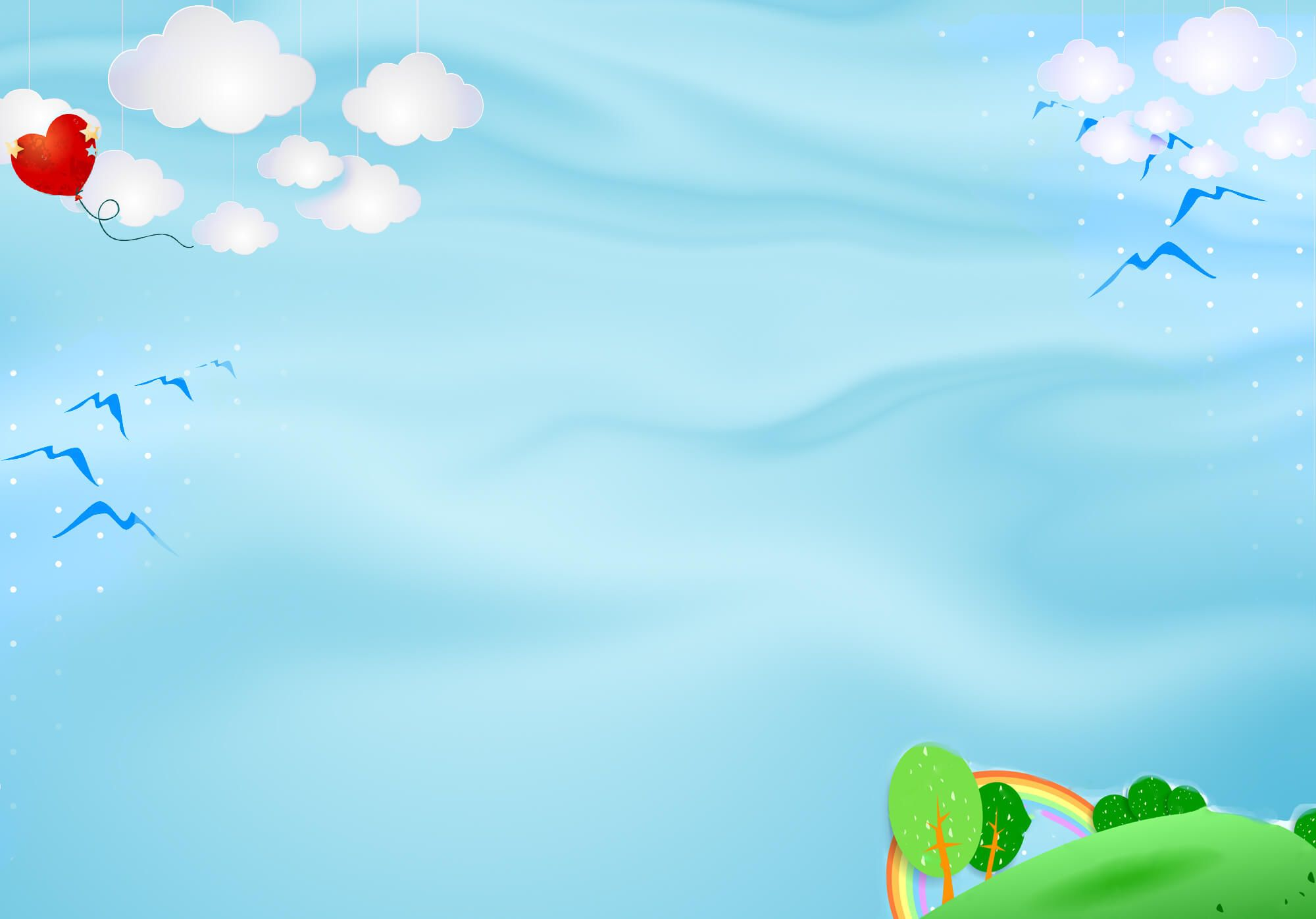 Гиперактивность — это не поведенческая проблема, не результат плохого воспитания, а медицинский диагноз.
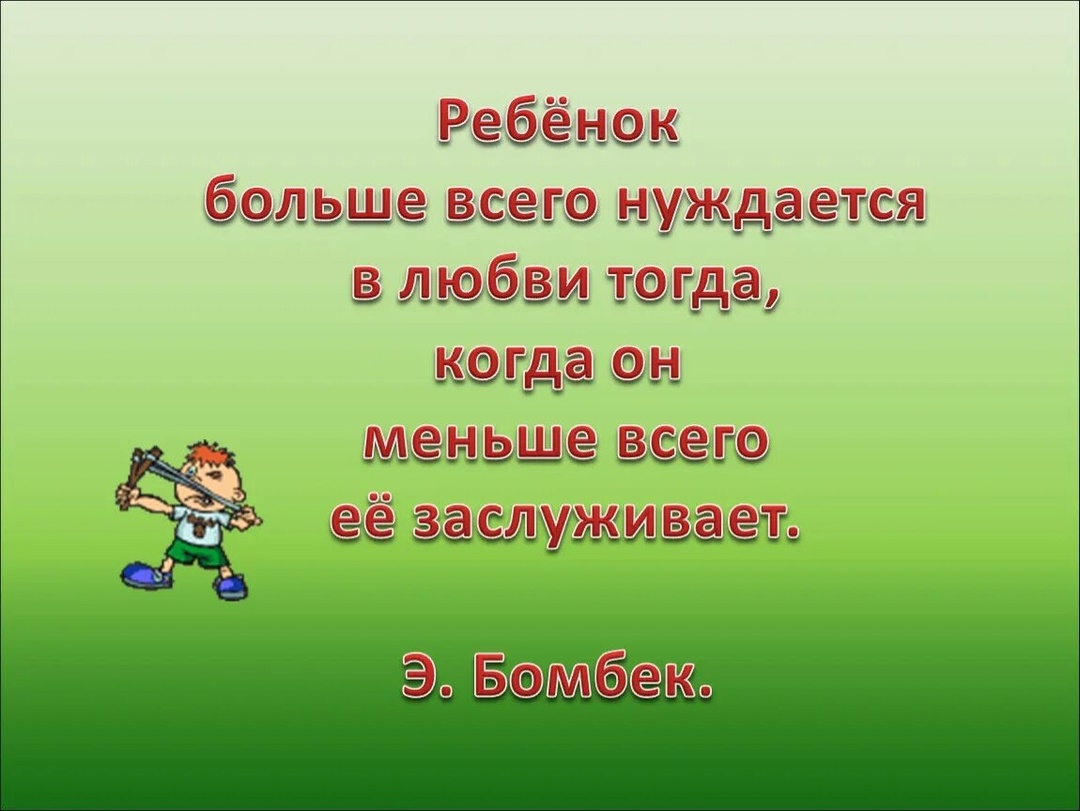